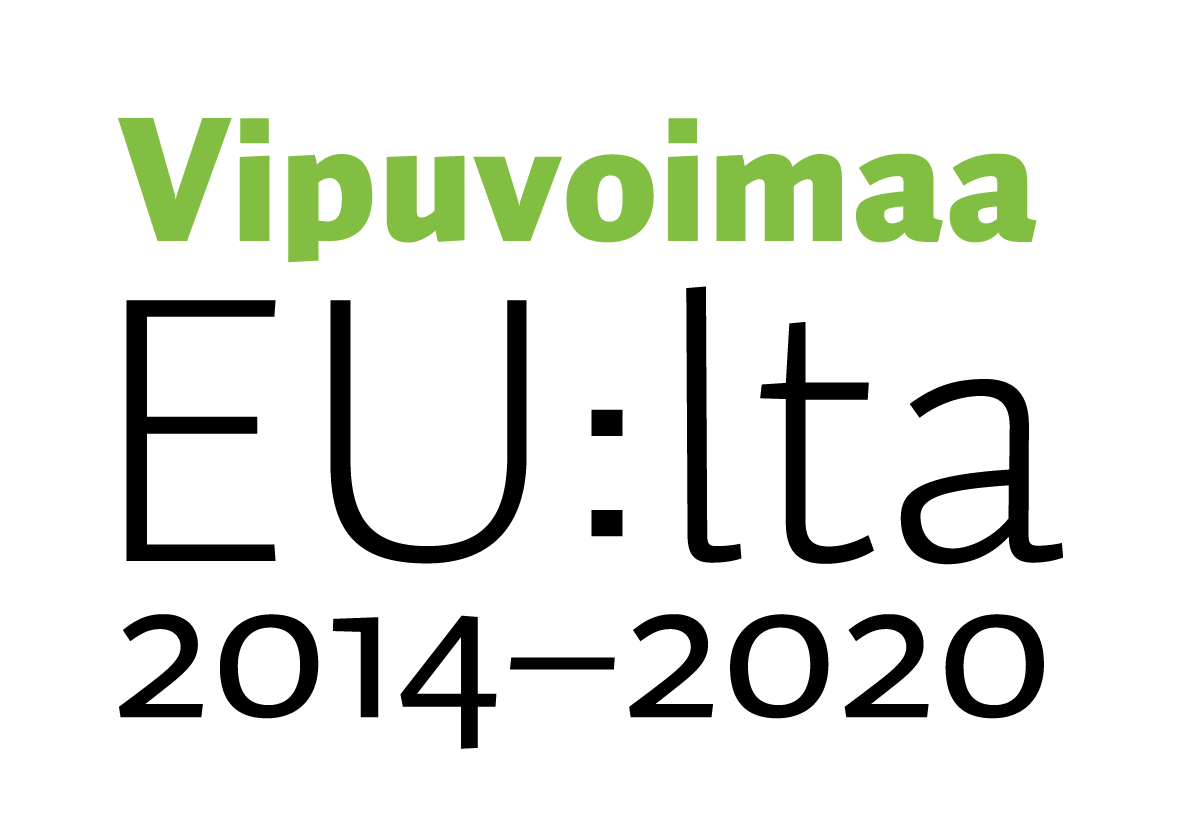 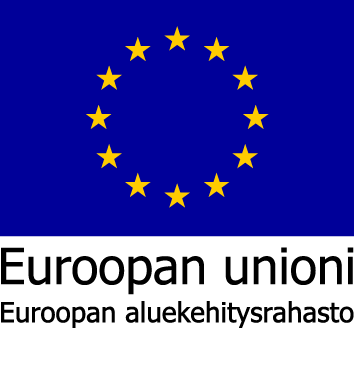 Pohjois-Pohjanmaan ELY-keskuksen yritysrahoituskatsaus ohjelmakausi 2014-2020Pohjois-Pohjanmaan maakunta
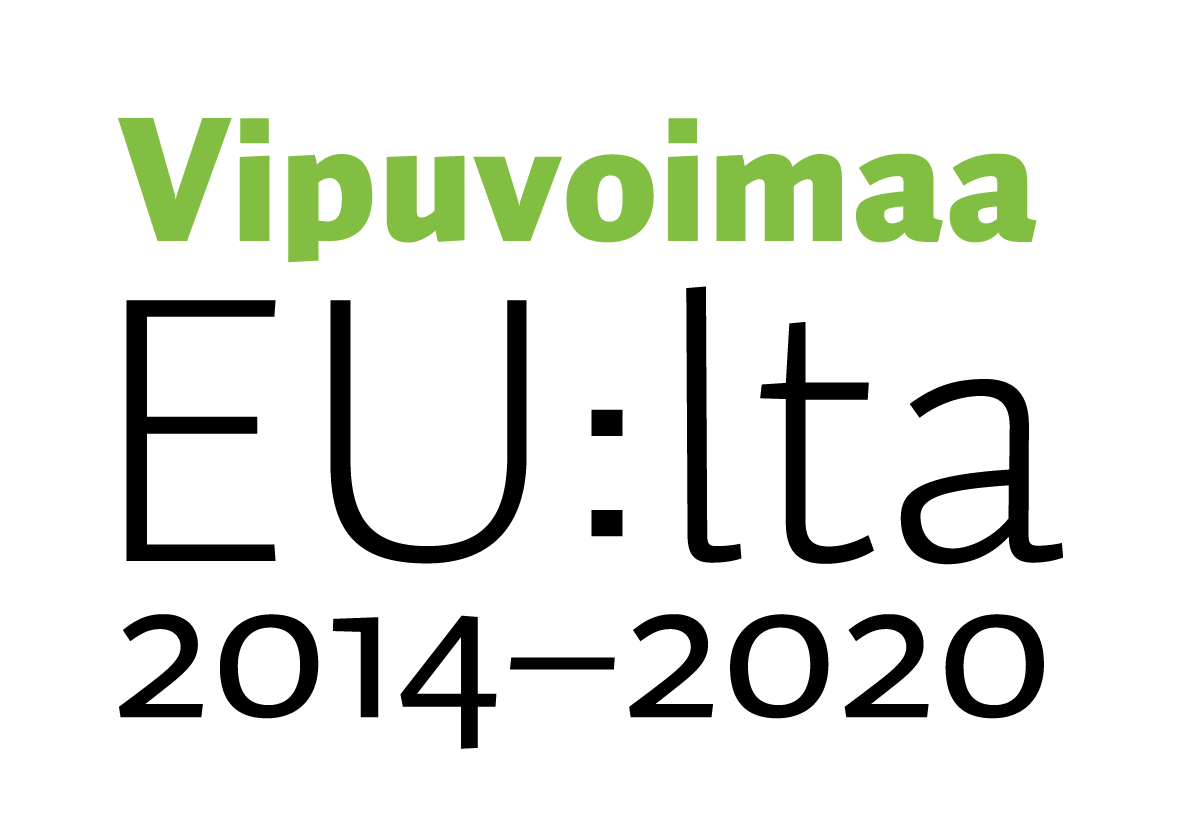 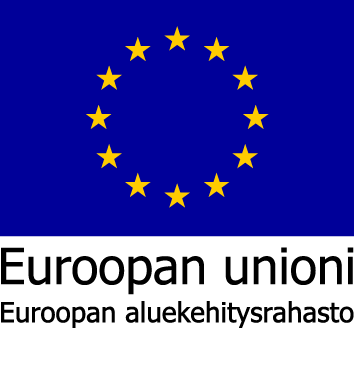 Myönnetty rahoitus vuosittain Pohjois-Pohjanmaalla
2
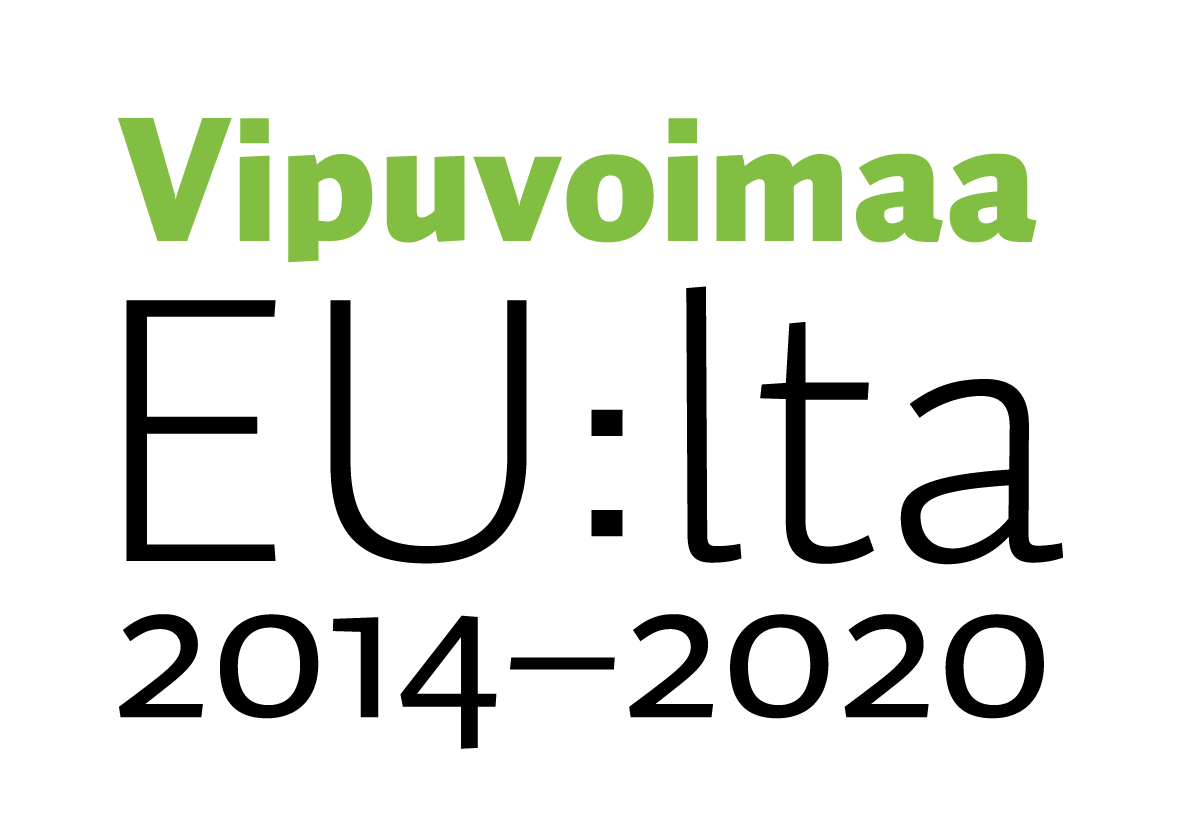 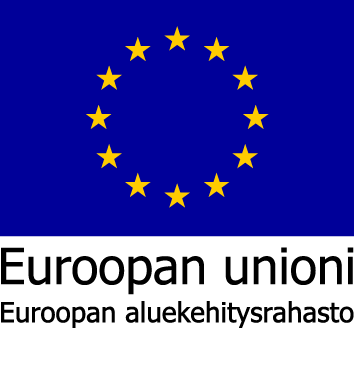 Rahoituksen alueellinen kohdentuminen Pohjois-Pohjanmaalla
3
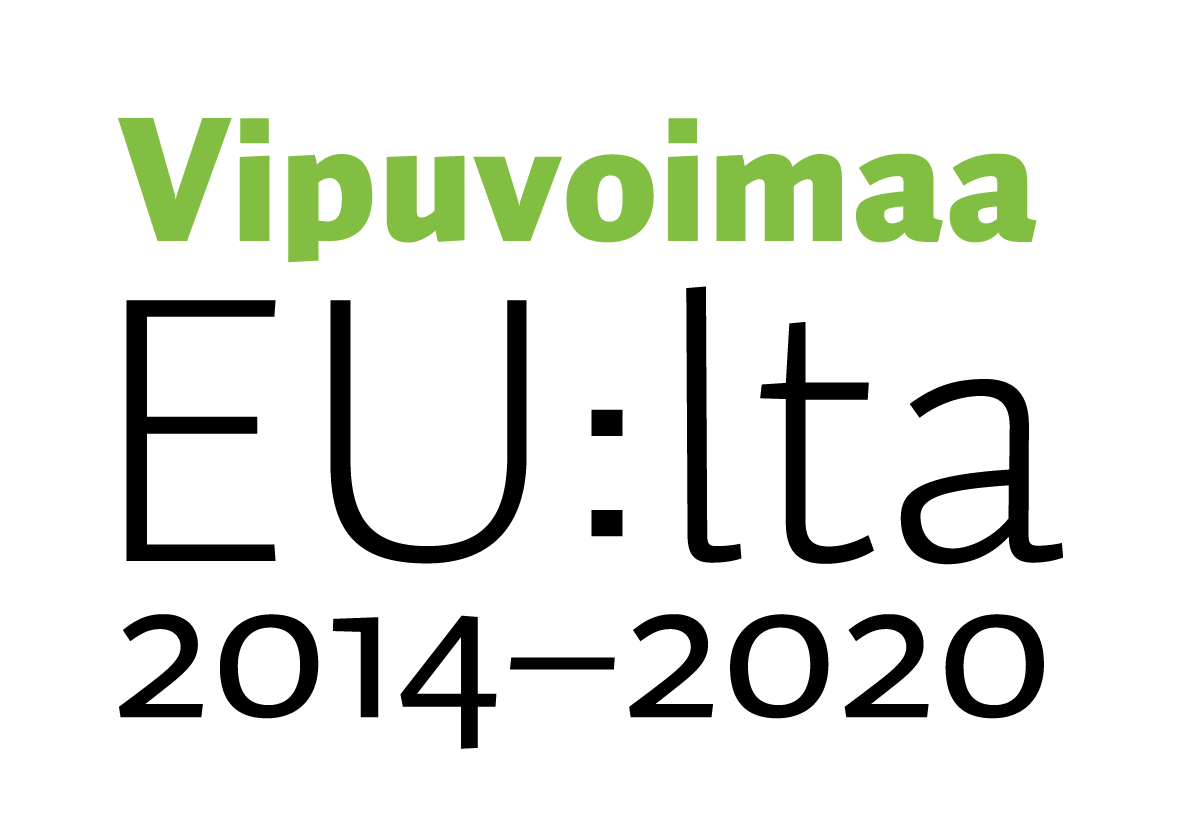 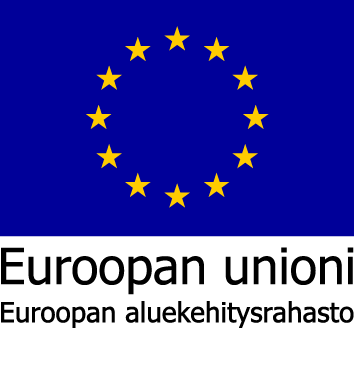 Rahoituksen kohdentuminen toimialoittain Pohjois-Pohjanmaalla 1/2
4
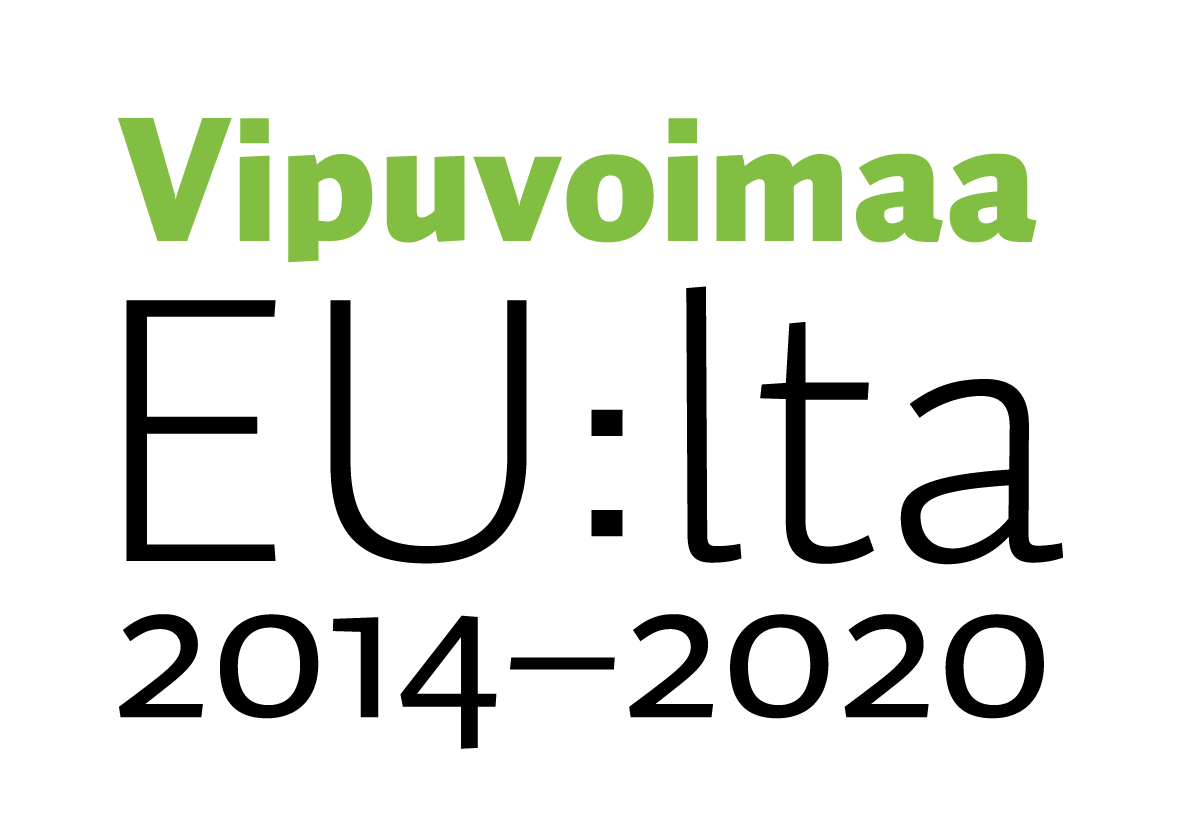 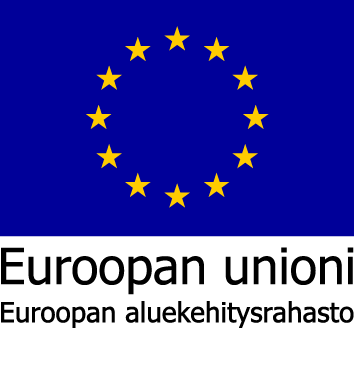 Rahoituksen kohdentuminen toimialoittain Pohjois-Pohjanmaalla 2/2
5
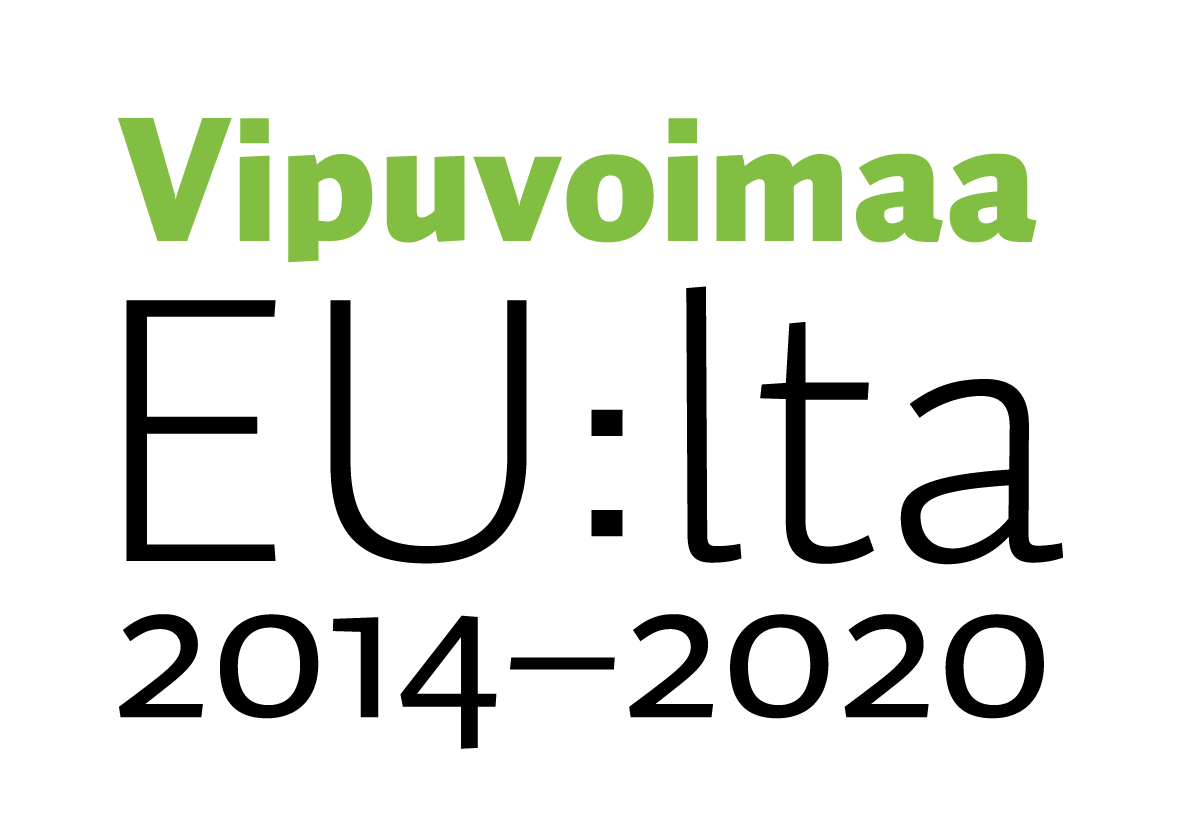 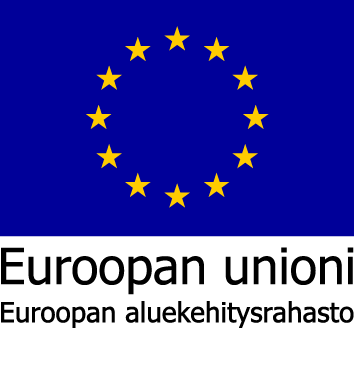 Kärkitoimialojen kysyntä vuosikohtaisesti Pohjois-Pohjanmaalla
6
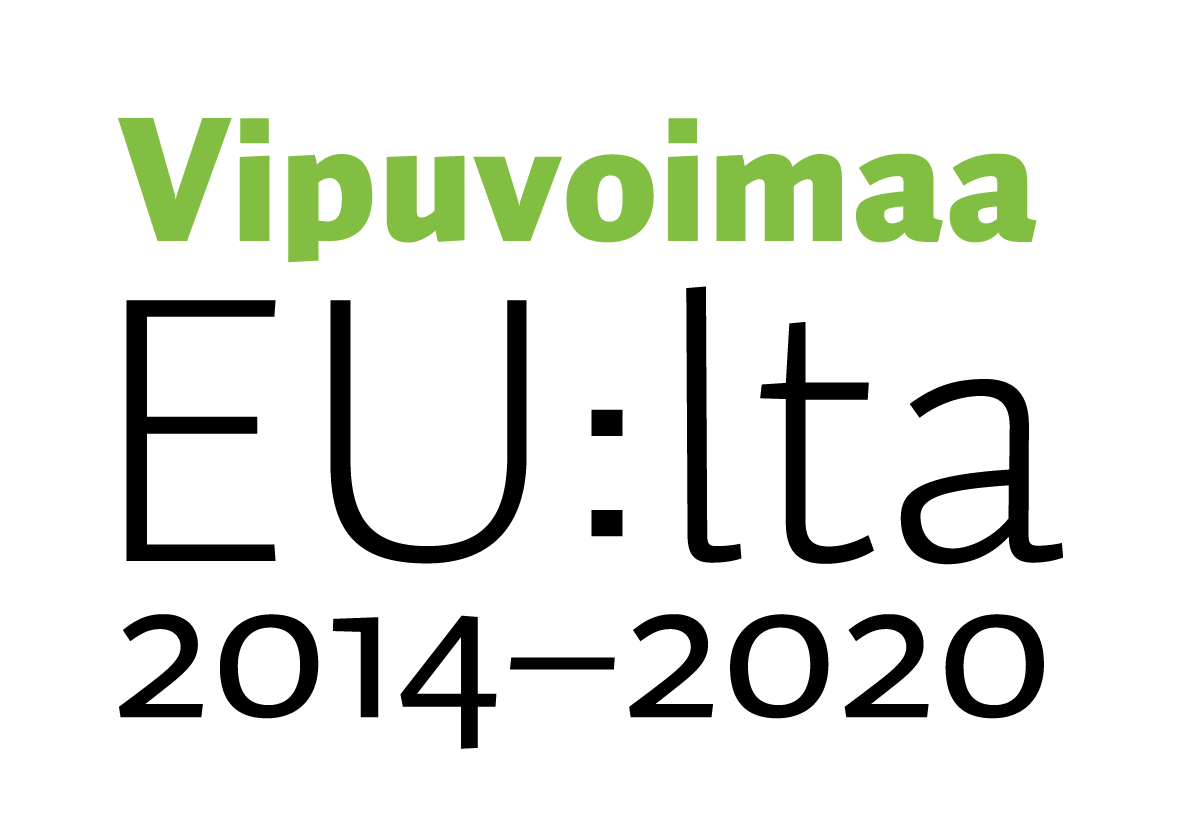 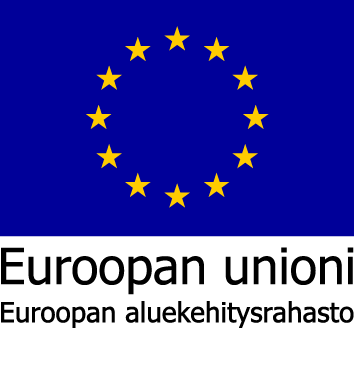 Rahoituksen kohdentuminen investointeihin ja kehittämiseen
7
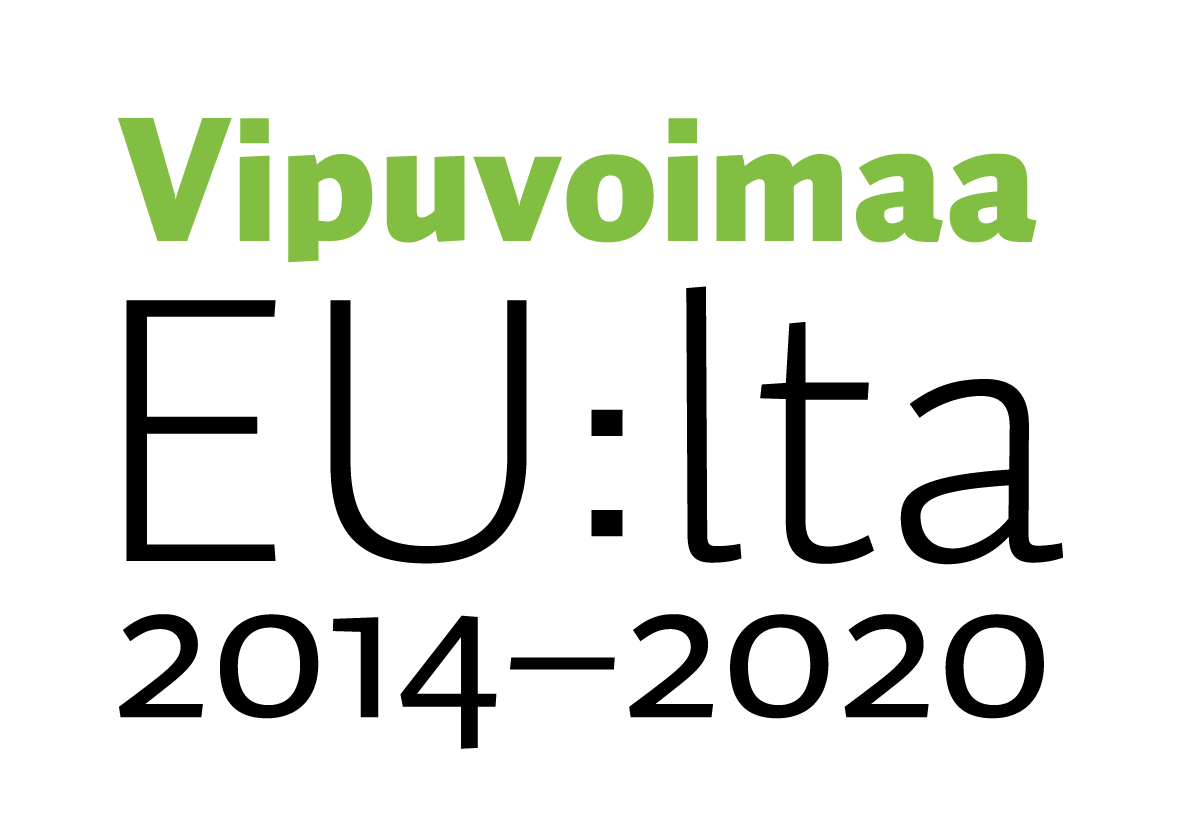 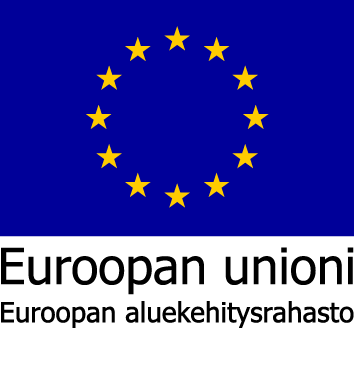 Rahoituksen kohdentuminen erityistavoitteiden mukaan
8
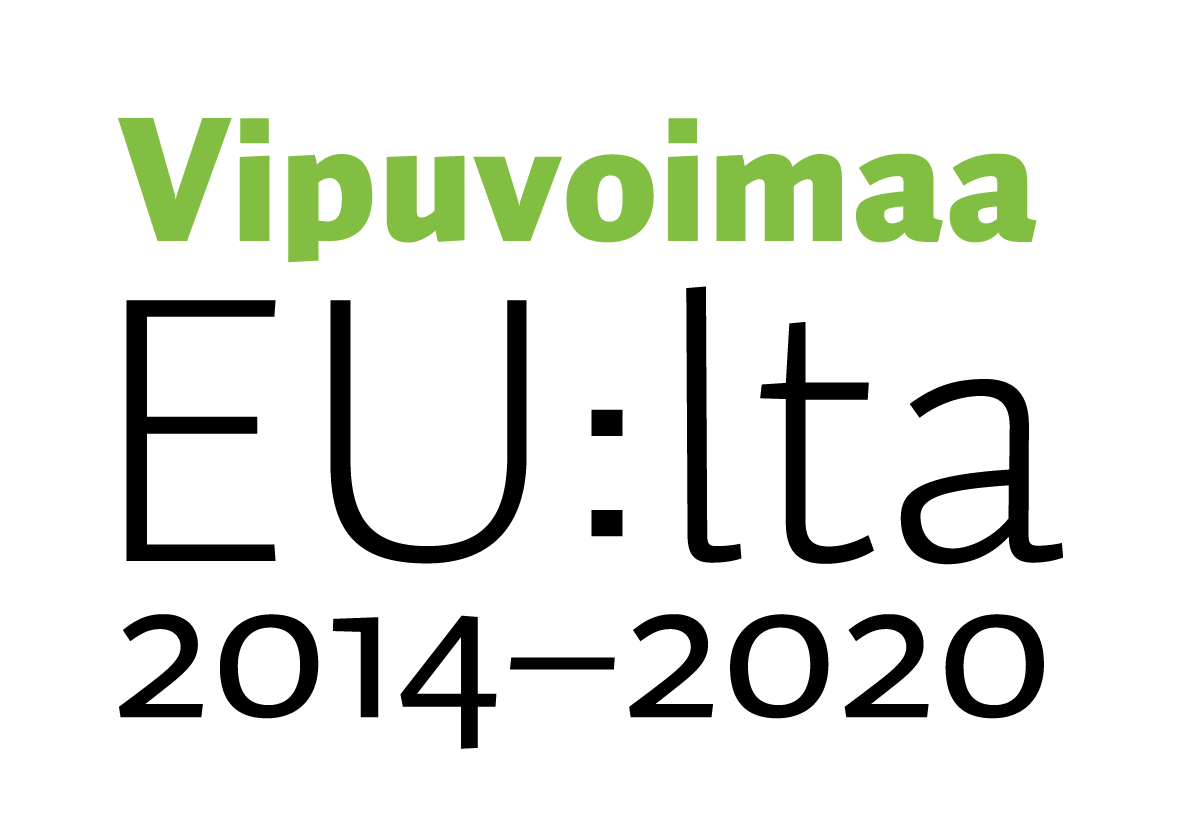 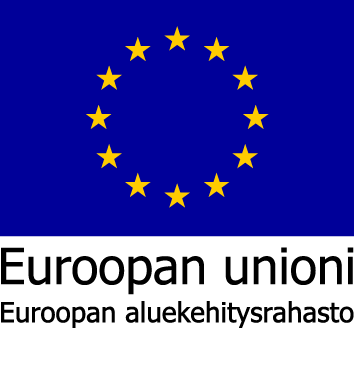 Rahoituksen vaikuttavuus Pohjois-Pohjanmaalla (myöntövaiheen arviot)
10 liikevaihdon kasvu-kerroin
4 635 
uutta työpaikkaa
106
uutta yritystä
1 295
milj. euroa uutta liikevaihtoa
666
milj. euroa viennin kasvua
5 
viennin kasvu-kerroin
51 %
viennin osuus liikevaihdon kasvusta
651 kpl
patentteja
746 kpl 
muita aineettomia oikeuksia
348 kpl vähähiili-syyttä edistäviä hankkeita
9